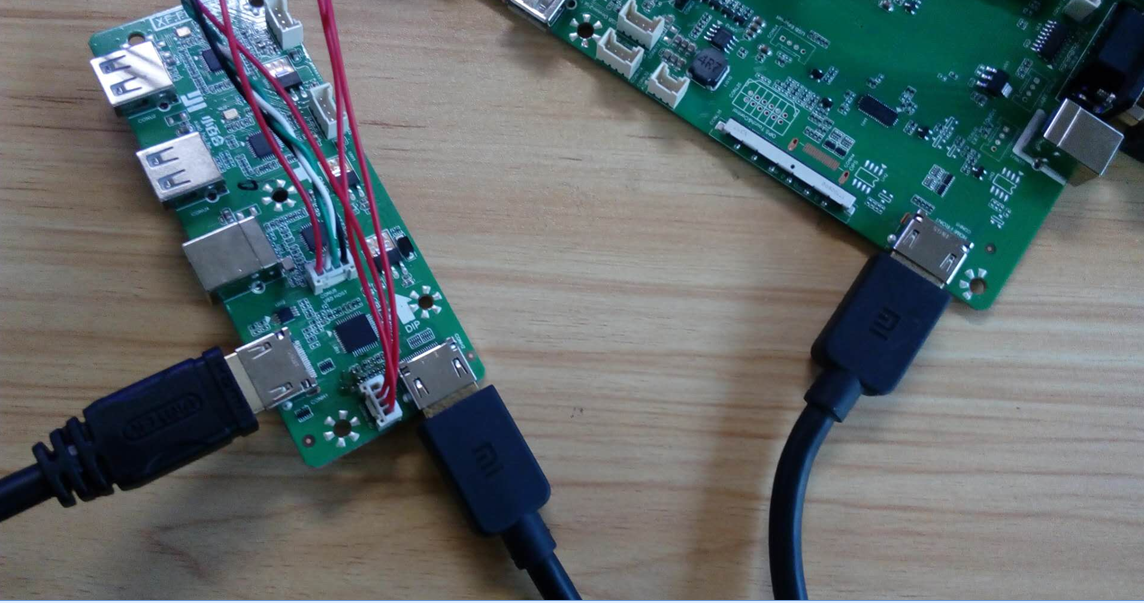 TV Board
TMDS181